"VIVERE SENZA BARRIERE NELLA TESTA E NEL CUORE»
Le nostre attività inclusive
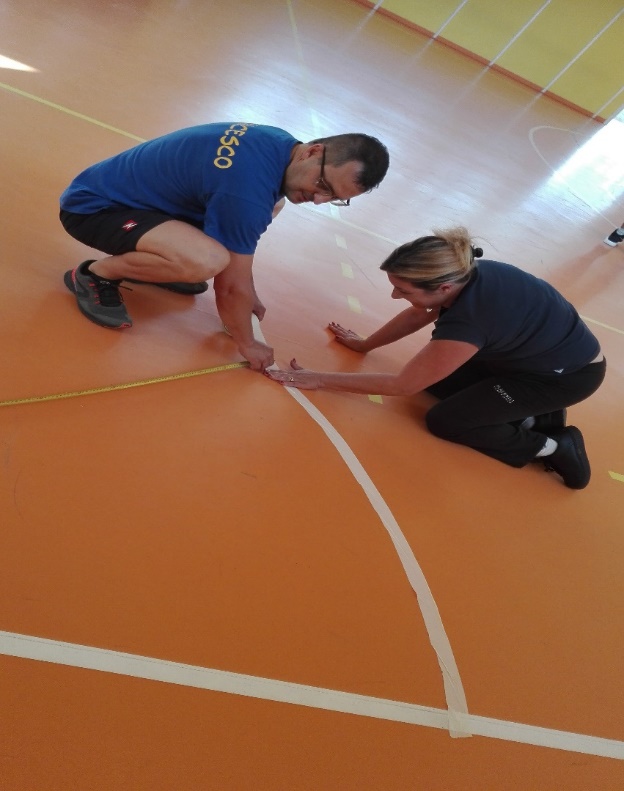 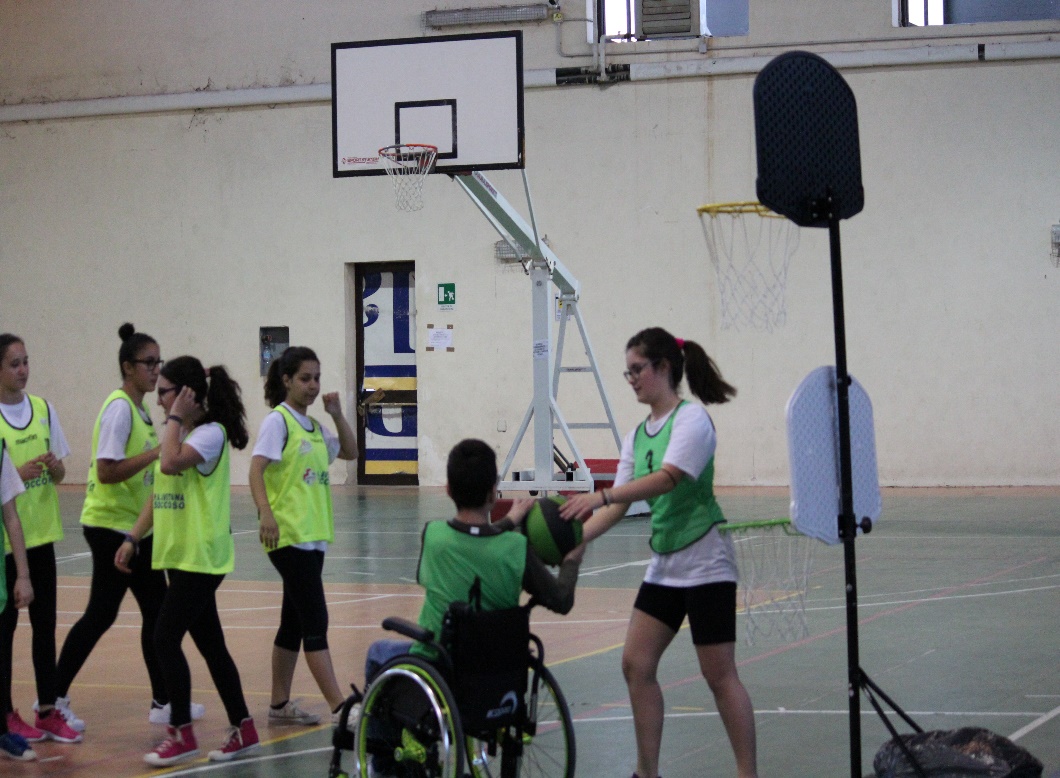 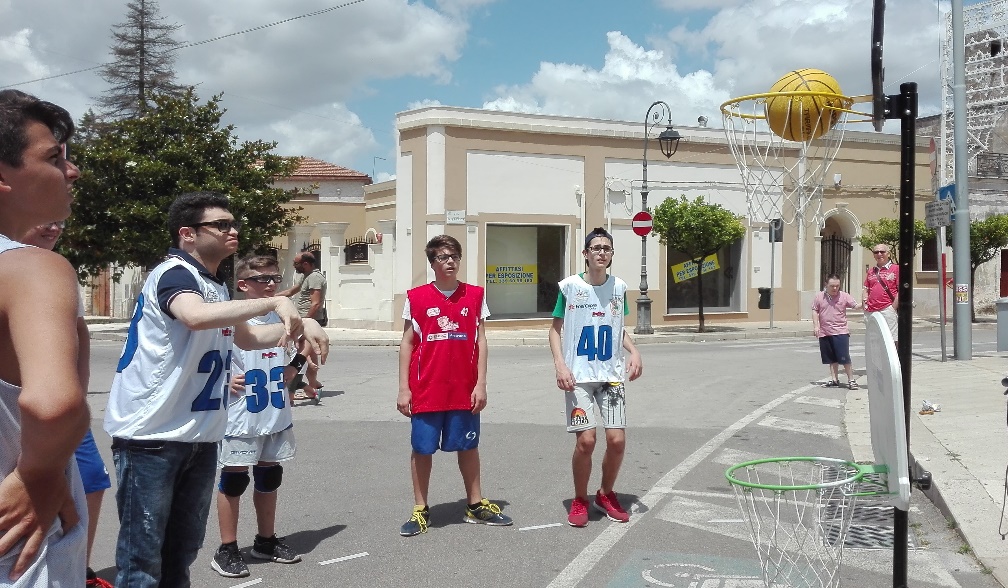 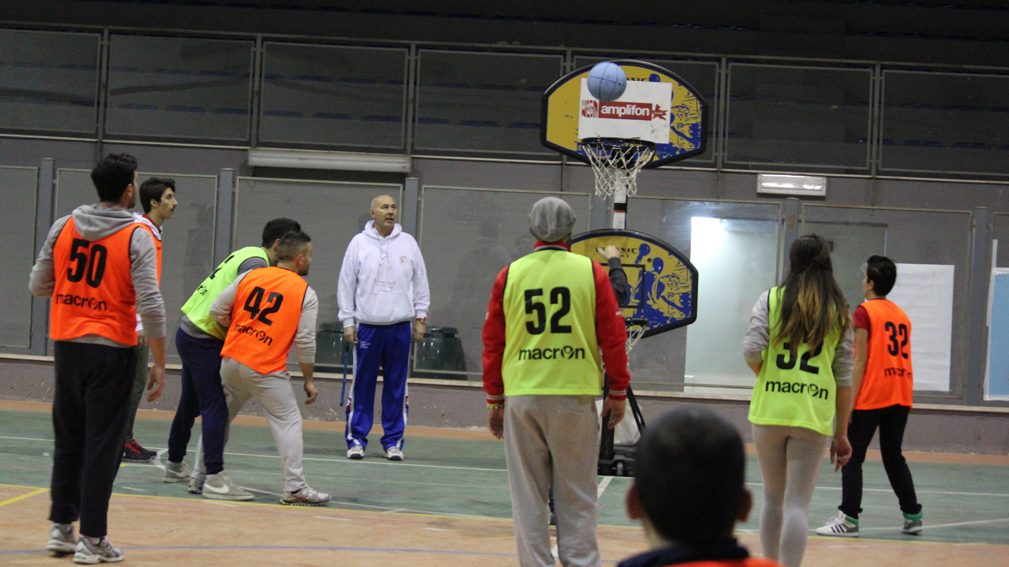 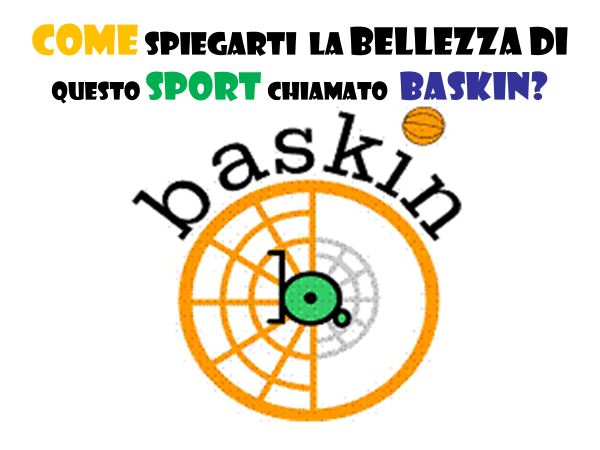 BASKIN ONE !
La prima formazione 2013-2014                                   aspiranti allenatori
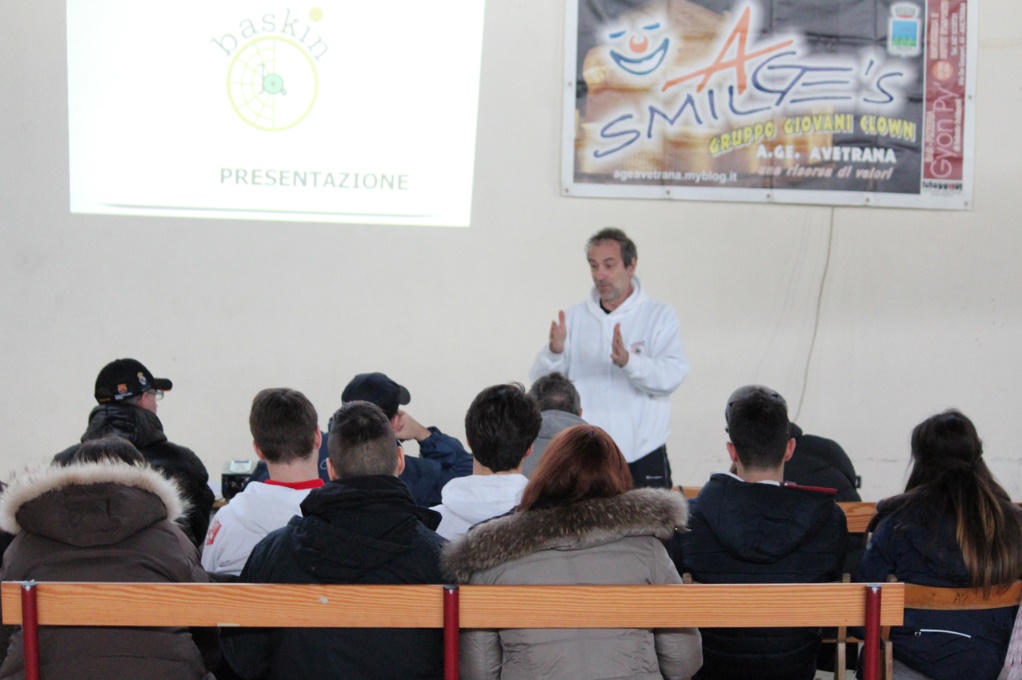 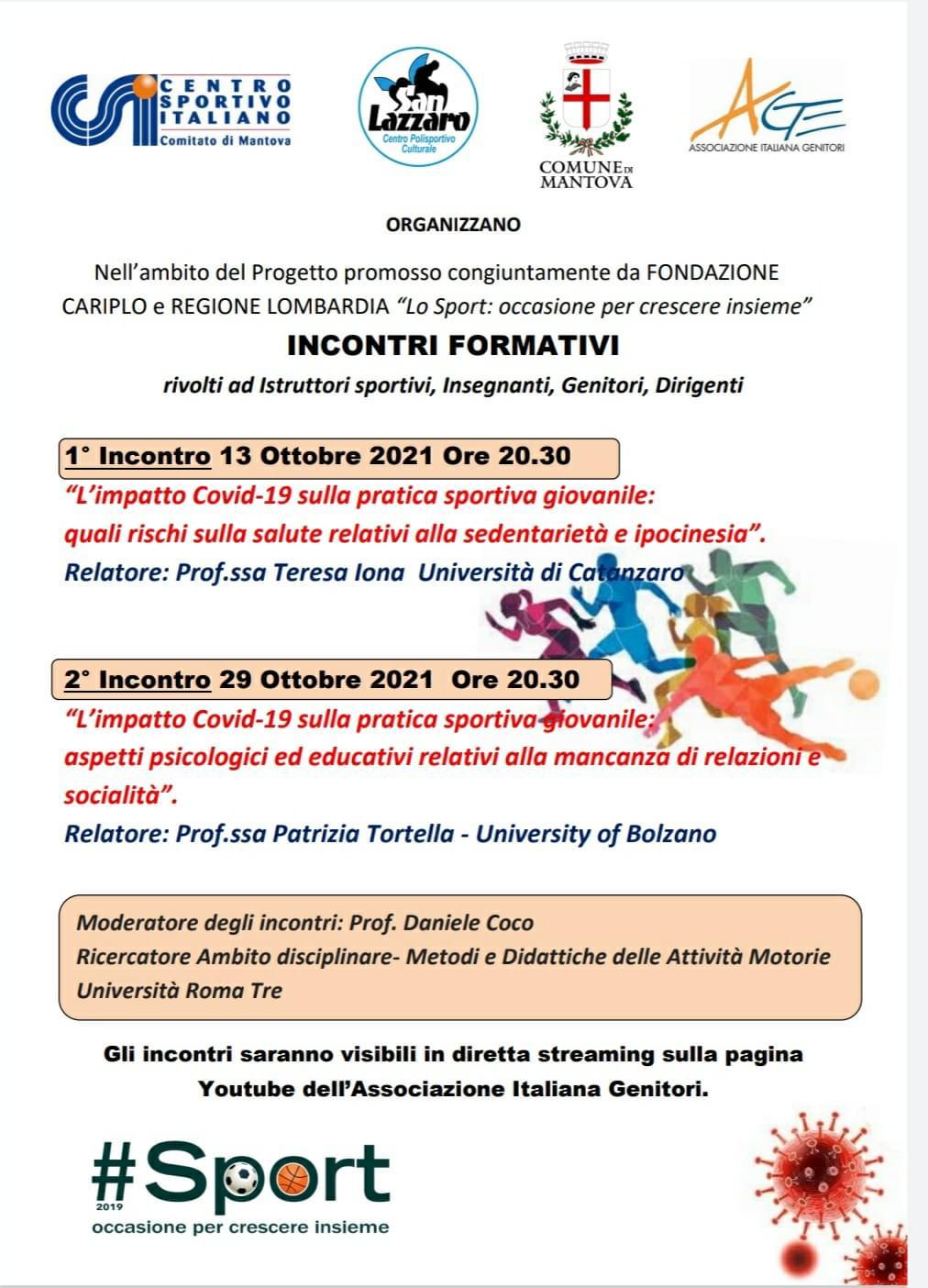 LO SPORT:
OCCASIONE PER CRESCERE INSIEME
Ottobre 2021
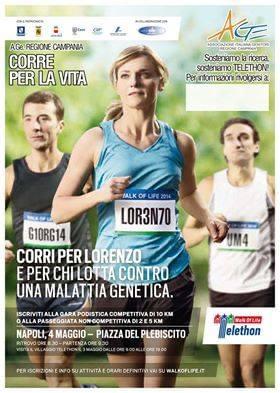 FAR DEL BENE, FA BENE: 
LO SPORT COME STRUMENTO DI SENSIBILIZZAZIONE
MAGGIO 2015